PHÒNG GIÁO DỤC VÀ ĐÀO TẠO QUẬN LONG BIÊNTRƯỜNG MẦM NON HOA SỮA
GIÁO ÁN PHÁT TRIỂN NHẬN THỨC
KHÁM PHÁ VỀ GIÓ
Giáo viên hướng dẫn: Trần Thị Bích LanLứa tuổi: MGNNăm học: 2019
1. Ổn định tổ chức
Cô đọc câu đố về gió?
Không có chân
Không có tay
Mà bay cửa sổ? 
Trẻ đoán và cùng trò chuyện về gió
2. Phương pháp, hình thức tổ chức
Khám phá gió tự nhiên
- Lợi ích của gió
Gió làm khô quần áo
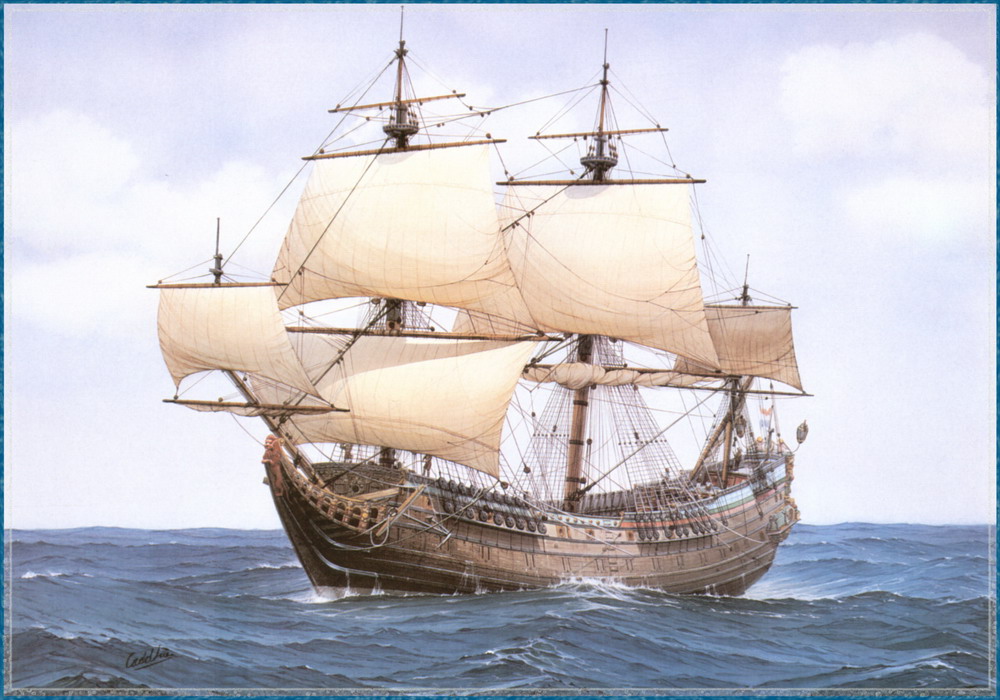 Gió làm thuyền buồm chạy.
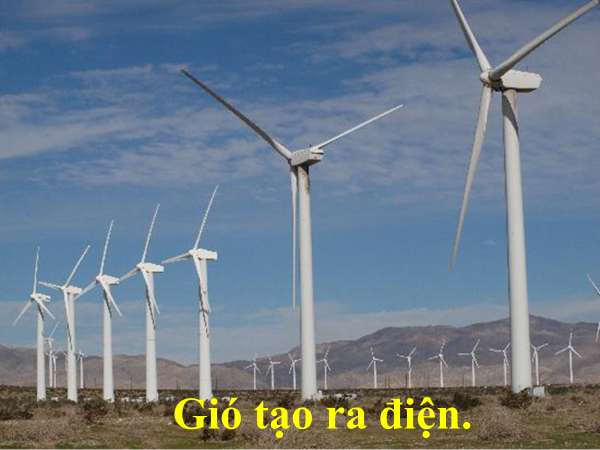 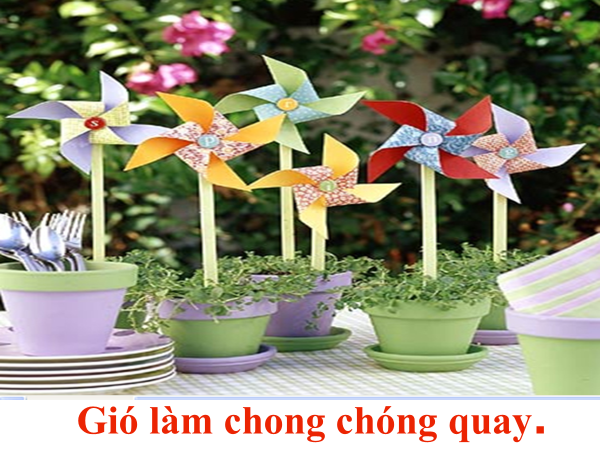 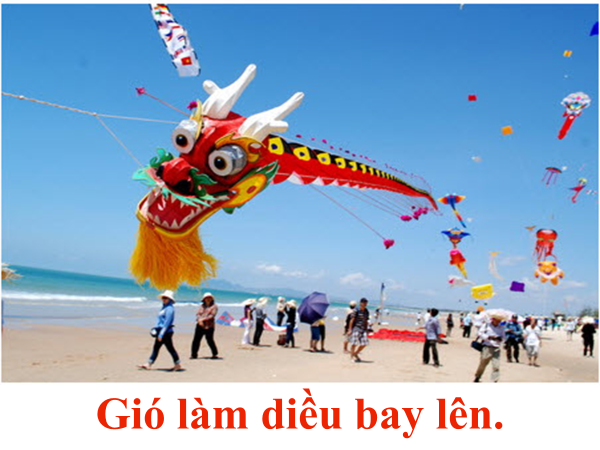 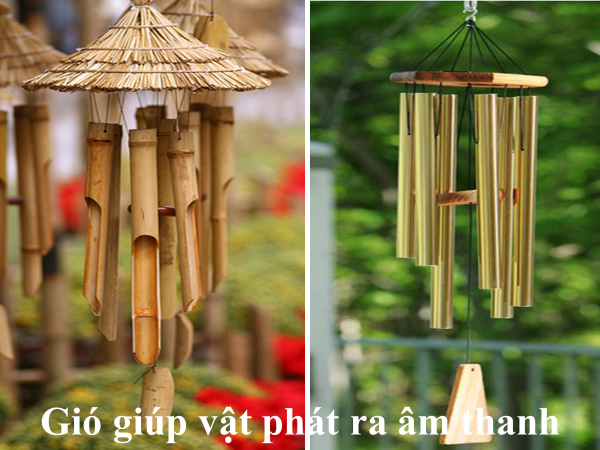 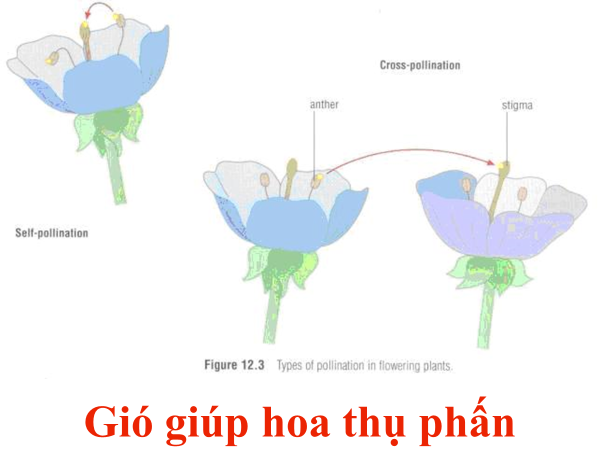 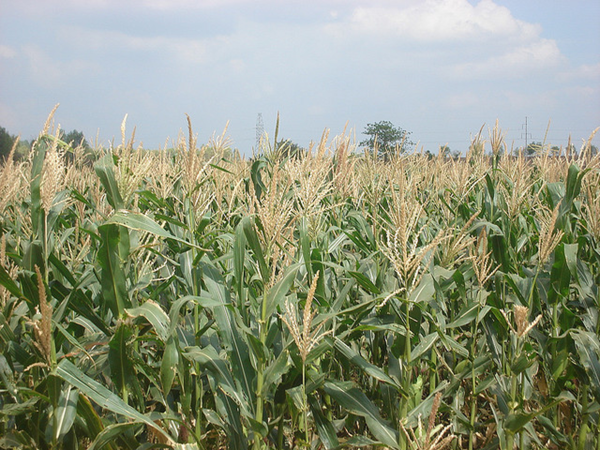 TÁC HẠI CỦA GIÓ TỰ NHIÊN
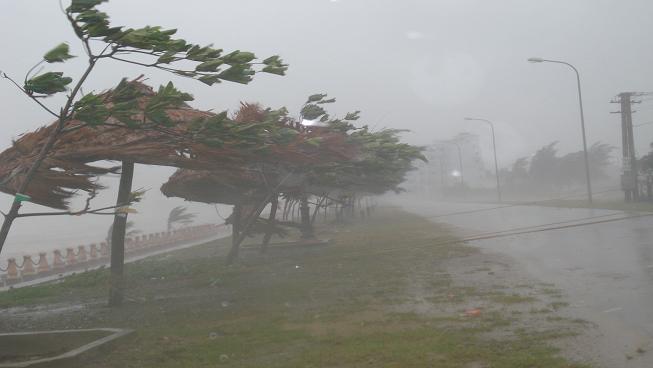 GIÓ BÃO GÂY MƯA LỚN
GIÓ BÃO GÂY ĐỔ CÂY
GIÓ LỐC
. Khám phá về gió nhân tạo
- Những đồ dùng tạo nên gió nhân tạo
Điều hòa nhiệt độ
Quạt cây
QUẠT TRẦN
QUẠT GIẤY
QUẠT NAN
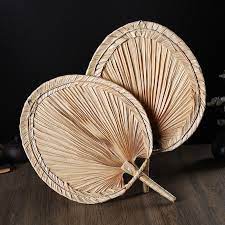 . So sánh gió tự nhiên và gió nhân tạo
Giống nhau: 
Đều là gió và rất mát
Khác nhau:
Gió tự nhiên: là gió ở bên ngoài do sự chuyển động của không khí tạo thành gió
Gió nhân tạo: là gió ở bên trong do con người tạo ra
Trò chơi: Gấp quạt giấy
3.KẾT THÚC
- HÁT MÂY VÀ GIÓ